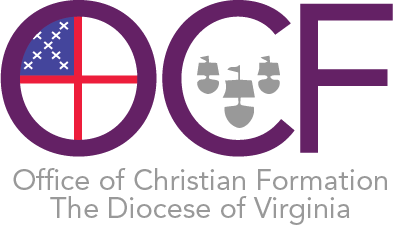 Holding Space for Formation Leaders
via Zoom MeetingMay 6, 2020
**this is adjustable for all persons in transition***
Seniors & graduation
Four Guiding Principles
Let them socialize (we miss community and connection most)
Give them space to life up loss and love (Fuller Institute Article = https://fulleryouthinstitute.org/blog/naming-loss-and-gratitude-with-young-people)
Honor them publicly (lift THEM up!)
Meet them where they are (this is not a universal experience due to privilege, etc.)
Paris, Sierra, & Megan
resources
The Self Project: “How Parents Can Support Teens During Shelter in Place”-SELF Project is founded on Social-Emotional Learning Foundations– article is on meeting teens (any really, anyone) where they are and giving them space to feel their emotions and grief.
https://www.theselfproject.com/?p=463
Rows of Sharon: “Ideas & Resources for Lament & Thanksgiving”-Full of readings, devotions, and ideas for celebrating and honoring the experiences of seniors (and others in transition) during COVID-19. 

**You could create a lament or thanksgiving collect with teens’ help.
https://rowsofsharon.com/2020/04/24/ideas-resources-for-lament-and-thanksgiving/
Confirmation Collaborative: “Ideas & Resources for Lament & Thanksgiving for Youth and their Ministers”-Includes prayers, devotionals, activities for individuals and groups as well as ideas for formation leaders.

https://drive.google.com/file/d/1k9PDtTzW8_XavjvjleOVVCS99JiA1jWe/view
Diocesan Youth Worker Call ideas:
- Adopt a Senior: someone in church adopts each senior and celebrates them (drop off gifts, call to congratulate, etc.)- Show photos of your seniors as a slideshow in your worship service- Hire a photographer to take photos of them at this time- Drive by celebration/parade for seniors- Lots of ideas about gift packages/graduation party packs to be delivered/sent to them
Pauline Boss- “Navigating Loss Without Closure (from On Being):
You could say of the present that we are suddenly in a world of “ambiguous loss.” Family therapist and clinical psychologist Pauline Boss coined this term, to name the reality that every loss does not  hold a promise of anything like resolution. 

“complicated griefs” that shift the world on its axis from one day to the next, with no going back to the world of before and no time to set things in order.
It offers wisdom and concrete tools for becoming more meaningfully present to what is actually going on inside ourselves and for others.

https://onbeing.org/programs/pauline-boss-navigating-loss-without-closure/
Encountering Grief: a 10-minute Guided Mediation with Roshi Joan Halifax
Roshi Joan Halifax is a zen abbot and medical anthropologist. In this guided meditation, she shares nourishing wisdom as we face suffering in the world, helping us to find the inner resources to carry our own grief and sadness and that of others. 

This meditation is featured in the episode “Finding Buoyancy Amidst Despair” of the podcast On Being with Krista Tippett.

https://www.youtube.com/watch?v=TGhHV1ZdcL8&feature=youtu.be
Formation Colleagues
Recommended resources
Brene Brown & Marc Brackett: “Permission to Feel” (from Brown’s podcast)
Dr. Marc Brackett has dedicated his life to studying emotions and to teaching us what he’s learning. In this episode, we talk about how emotional literacy – being able to recognize, name, and understand our feelings – affects everything from learning, decision making, and creativity, to relationships, health, and performance.

https://brenebrown.com/podcast/dr-marc-brackett-and-brene-on-permission-to-feel/